Cl
C
O
O
H
H
H
N
H
Covalent bonding
Cl
Cl
Bonding
Hi.  My name’s Johnny Chlorine.  I’m in Group 7, so I have 7 electrons in my outer shell
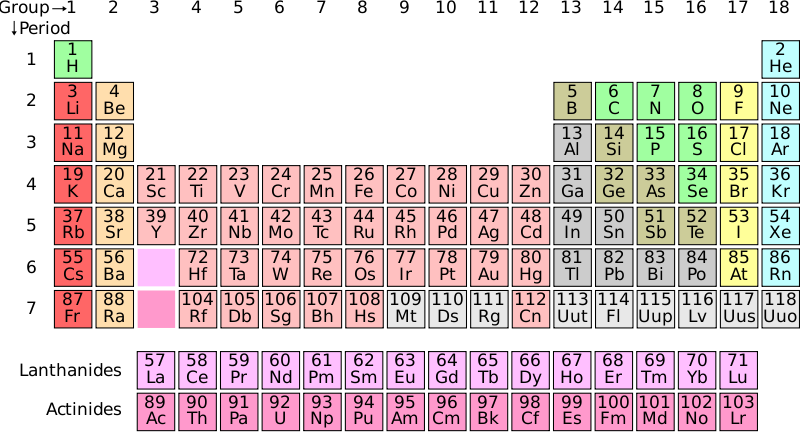 I’d quite like to have a full outer shell.  To do this I need to GAIN an electron.  Who can help me?
Cl
Cl
H
H
Bonding
Here comes one of my friends, Harry Hydrogen.
Hey Johnny Chlorine.  I’ve only got one electron but it’s really close to my nucleus so I don’t want to lose it.  Fancy sharing?
Now we’re both really stable.  We’ve formed a covalent bond.
Covalent bonding
Consider an atom of hydrogen:
Notice that hydrogen has just ___ electron in its outer shell.  A full (inner) shell would have ____ electrons, so two hydrogen atoms get together and “_____” their electrons:
1
2
share
Now they both have a ____ outer shell and are more ______.  The formula for this molecule is H2.
full
stable
Missing words 
gas   covalent   non-metal   1  2   liquid   share   full   weak   stable
Covalent bonding
When two or more atoms bond by sharing electrons we call it _________ bonding.  This type of bonding normally occurs between __________ atoms.  It causes the atoms in a molecule to be held together very strongly but there are ______ forces between individual molecules.  This is why covalently-bonded molecules have low melting and boiling points (i.e. they are usually _____ or ________).
covalent
non-metal
weak
gas
liquid
Missing words 
gas   covalent   non-metal   1  2   liquid   share   full   weak   stable
O
O
H
O
H
O
H
H
O
O
Dot and cross diagrams
Step 2: Put the atoms together and check they all have a full outer shell.
Step 1: Draw the atoms with their outer shell.
Example 1: water, H2O
Example 2: oxygen, O2:
N
N
H
H
H
C
H
Dot and cross diagrams
Task
Can your draw diagrams for these molecules?
nitrogen, N2:
methane CH4:
C
O
O
H
H
N
H
Dot and cross diagrams
Task
Can your draw diagrams for these molecules?
ammonia NH3:
methane CH4: